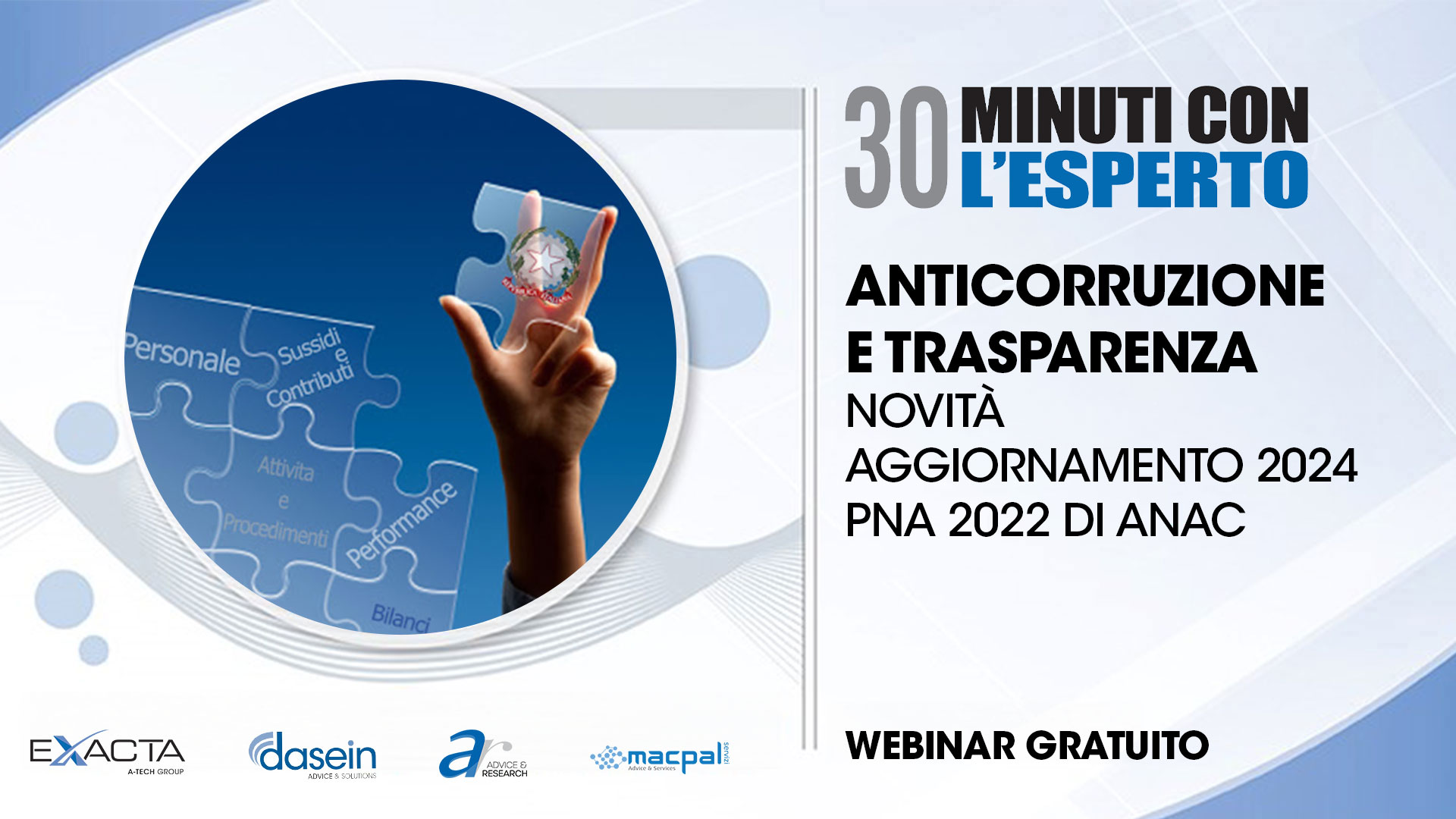 1
Delibera n.31 del 30 gennaio 2025 
Indicazioni per la predisposizione della sezione “Rischi corruttivi e Trasparenza” del PIAO per i comuni con meno di 5.000 abitanti e meno di 50 dipendenti
Al fine di rendere attuabile al meglio la previsione normativa anche per gli enti con ridotti apparati strutturali ed organizzativi che possano dedicarsi al relativo adempimento, l’Autorità intende, con l’Aggiornamento 2004, fornire indicazioni operative per i comuni con popolazione al di sotto dei 5000 abitanti e con meno di 50 dipendenti, descrivendo in modo organizzato i possibili contenuti e gli elementi indispensabili per la redazione della sezione “Rischi corruttivi e trasparenza” del PIAO. 
In altri termini, l’Aggiornamento 2024 intende essere una guida per la strutturazione e la compilazione della sezione del PIAO e per la autovalutazione dello stesso piano.
2
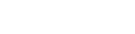 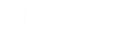 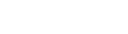 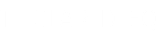 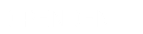 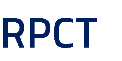 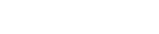 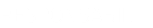 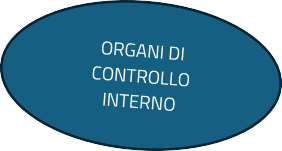 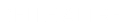 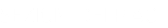 Delibera n.31 del 30 gennaio 2025 
Indicazioni per la predisposizione della sezione “Rischi corruttivi e Trasparenza” del PIAO per i comuni con meno di 5.000 abitanti e meno di 50 dipendenti
Una efficace azione di prevenzione della corruzione comporta il coinvolgimento di tutti coloro che operano nell’amministrazione, mediante continue e fattive interlocuzioni – anche informali - con il Responsabile della prevenzione della corruzione e della trasparenza (RPCT) da parte dei vari soggetti responsabili delle diverse aree gestionali. 
Il RPCT può specificare all’interno della sezione i compiti principali e le responsabilità dei vari attori coinvolti nel processo di formazione e attuazione delle misure di prevenzione della corruzione. 
Tenuto conto che nei piccoli comuni, il Segretario comunale – che ricopre il ruolo di RPCT – può svolgere, in virtù della disciplina che ne definisce i compiti, anche il ruolo di responsabile della predisposizione delle altre sezioni del PIAO, si raccomanda che tali funzioni siano svolte nel rispetto dei diversi ambiti di competenze e responsabilità connesse alle singole pianificazioni oggetto delle sezioni del PIAO.
3
Delibera n.31 del 30 gennaio 2025 
Indicazioni per la predisposizione della sezione “Rischi corruttivi e Trasparenza” del PIAO per i comuni con meno di 5.000 abitanti e meno di 50 dipendenti
I comuni con meno di 50 dipendenti, dopo la prima adozione della sezione, valutano se nell’anno precedente si siano verificate o meno le seguenti evenienze:








Il RPCT può specificare all’interno della sezione i compiti principali e le responsabilità dei vari attori coinvolti nel processo di formazione e attuazione delle misure di prevenzione della corruzione. 
Tenuto conto che nei piccoli comuni, il Segretario comunale – che ricopre il ruolo di RPCT – può svolgere, in virtù della disciplina che ne definisce i compiti, anche il ruolo di responsabile della predisposizione delle altre sezioni del PIAO, si raccomanda che tali funzioni siano svolte nel rispetto dei diversi ambiti di competenze e responsabilità connesse alle singole pianificazioni oggetto delle sezioni del PIAO.
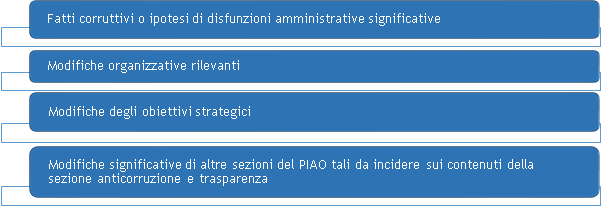 4
Aree di rischio - Mappature
Delibera n.31 del 30 gennaio 2025 
Indicazioni per la predisposizione della sezione “Rischi corruttivi e Trasparenza” del PIAO per i comuni con meno di 5.000 abitanti e meno di 50 dipendenti
Per le amministrazioni e gli enti con meno di 50 dipendenti, le aree di rischio da valutare in quanto obbligatorie ai sensi dell’art. 6 del DM n. 132/2022 sono:










 Le amministrazioni possono, inoltre, valutare di mappare due ulteriori processi ritenuti particolarmente a rischio, soprattutto nelle amministrazioni comunali di minori dimensioni.

PROCESSI
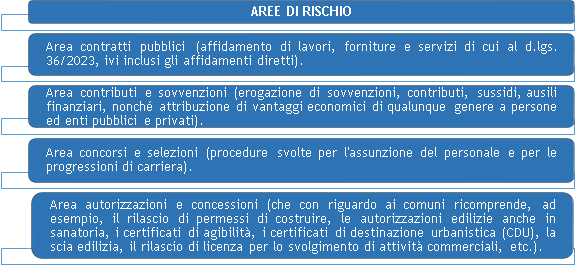 5
Delibera n.31 del 30 gennaio 2025 
Indicazioni per la predisposizione della sezione “Rischi corruttivi e Trasparenza” del PIAO per i comuni con meno di 5.000 abitanti e meno di 50 dipendenti
Al fine di aiutare i RPCT nella programmazione delle misure generali – trasversali a tutte le aree di rischio – da prevedere obbligatoriamente nella sezione “Rischi corruttivi e trasparenza”, l’Autorità ha elaborato una apposita scheda “Misure Generali” (Allegato 2), che contiene un’elencazione di tali strumenti di prevenzione.
In una prospettiva di semplificazione e alleggerimento degli oneri amministrativi si è valutato di prevedere per i piccoli comuni con meno di 5000 abitanti e 50 dipendenti solo le seguenti misure di carattere generale obbligatorie:
codice di comportamento dei dipendenti;
autorizzazioni allo svolgimento di incarichi d’ufficio – attività ed incarichi extra–istituzionali;
misure di disciplina del conflitto d’interesse;
formazione sui temi dell’etica e della legalità e sulla contrattualistica pubblica;
tutela del whistleblower;
misure alternative alla rotazione ordinaria;
inconferibilità/incompatibilità per funzioni dirigenziali o ad esse equiparabili (Segretario generale e titolari di incarichi di Elevata qualificazione - EQ);
patti di integrità;
divieto di pantouflage;
monitoraggio dei tempi procedimentali;
Responsabile dell'Anagrafe per la Stazione Appaltante (RASA);
commissioni di gara e di concorso;
rotazione straordinaria.
6
Allegato 1 – Mappature dei processi
Delibera n.31 del 30 gennaio 2025 
Indicazioni per la predisposizione della sezione “Rischi corruttivi e Trasparenza” del PIAO per i comuni con meno di 5.000 abitanti e meno di 50 dipendenti
7
Allegato 2 – Misure Generali
Delibera n.31 del 30 gennaio 2025 
Indicazioni per la predisposizione della sezione “Rischi corruttivi e Trasparenza” del PIAO per i comuni con meno di 5.000 abitanti e meno di 50 dipendenti
8
Allegato 3 dell’aggiornamento 2024 del PNA 2022
Sottosezione trasparenza

Aggiornamento 2024 al PNA 2022: Delibera n.31 del 30 gennaio 2025 
Indicazioni per la predisposizione della sezione “Rischi corruttivi e Trasparenza” del PIAO per i comuni con meno di 5.000 abitanti e meno di 50 dipendenti
Per supportare l’elaborazione di questa sottosezione da parte dei piccoli comuni è stato predisposto un apposito file Excel (sostitutivo per tali enti dell’Allegato 1) della delibera ANAC n. 1310/2016) che elenca tutti gli obblighi di pubblicazione applicabili ai comuni con meno di 5000 e 15.000 abitanti, secondo le indicazioni date nel tempo da ANAC nei vari PNA e relativi aggiornamenti. 

Questo documento – in cui sono stati individuati il contenuto degli obblighi e la denominazione delle sottosezioni livello 1 e livello 2 - richiede di precisare:

il Responsabile dell’ufficio/struttura responsabile tenuti alla pubblicazione (ed eventualmente se diverso dallo stesso, del Responsabile dell’elaborazione e trasmissione del dato);
le tempistiche della pubblicazione e dell’Aggiornamento
il monitoraggio inteso come programmazione e esiti
9
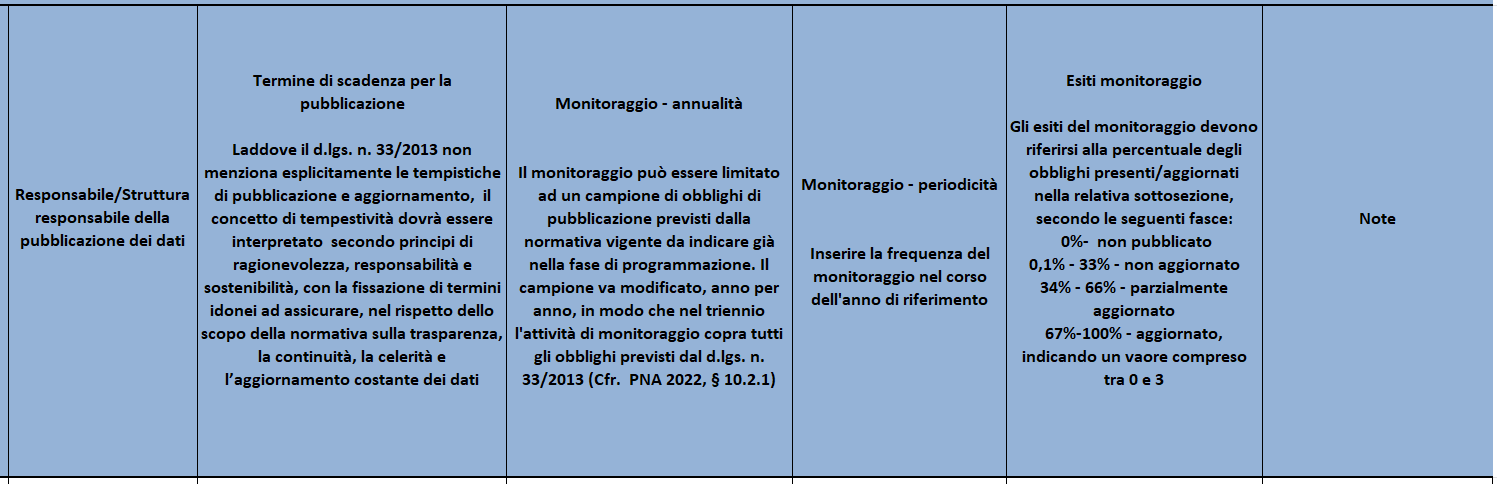 COMPITO per gli RPCT, previa analisi e 
confronto con l’Ente
10
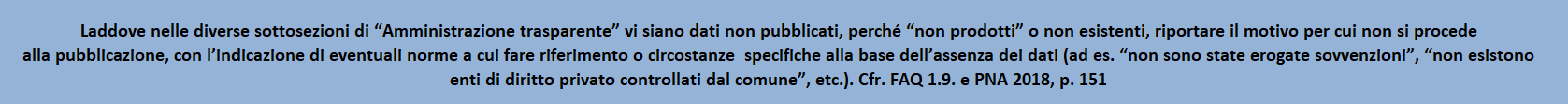 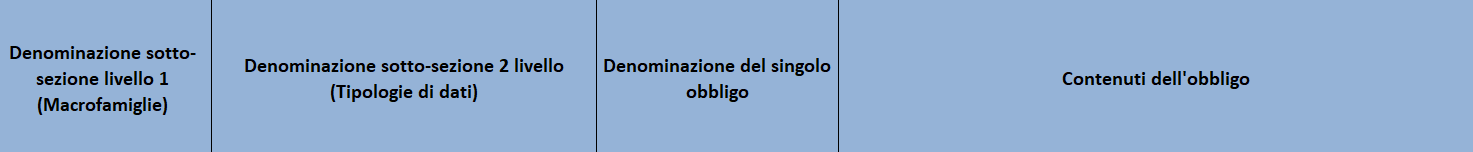 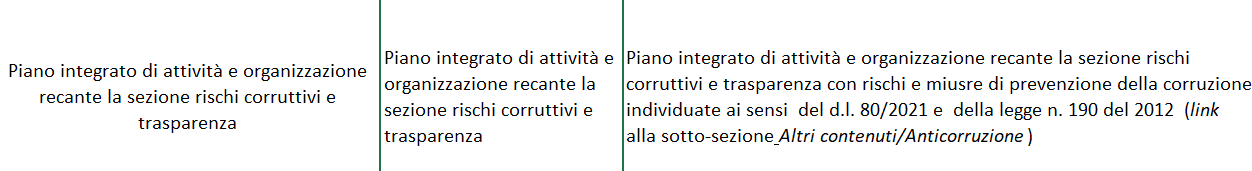 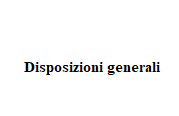 NOVITA’ !!
11
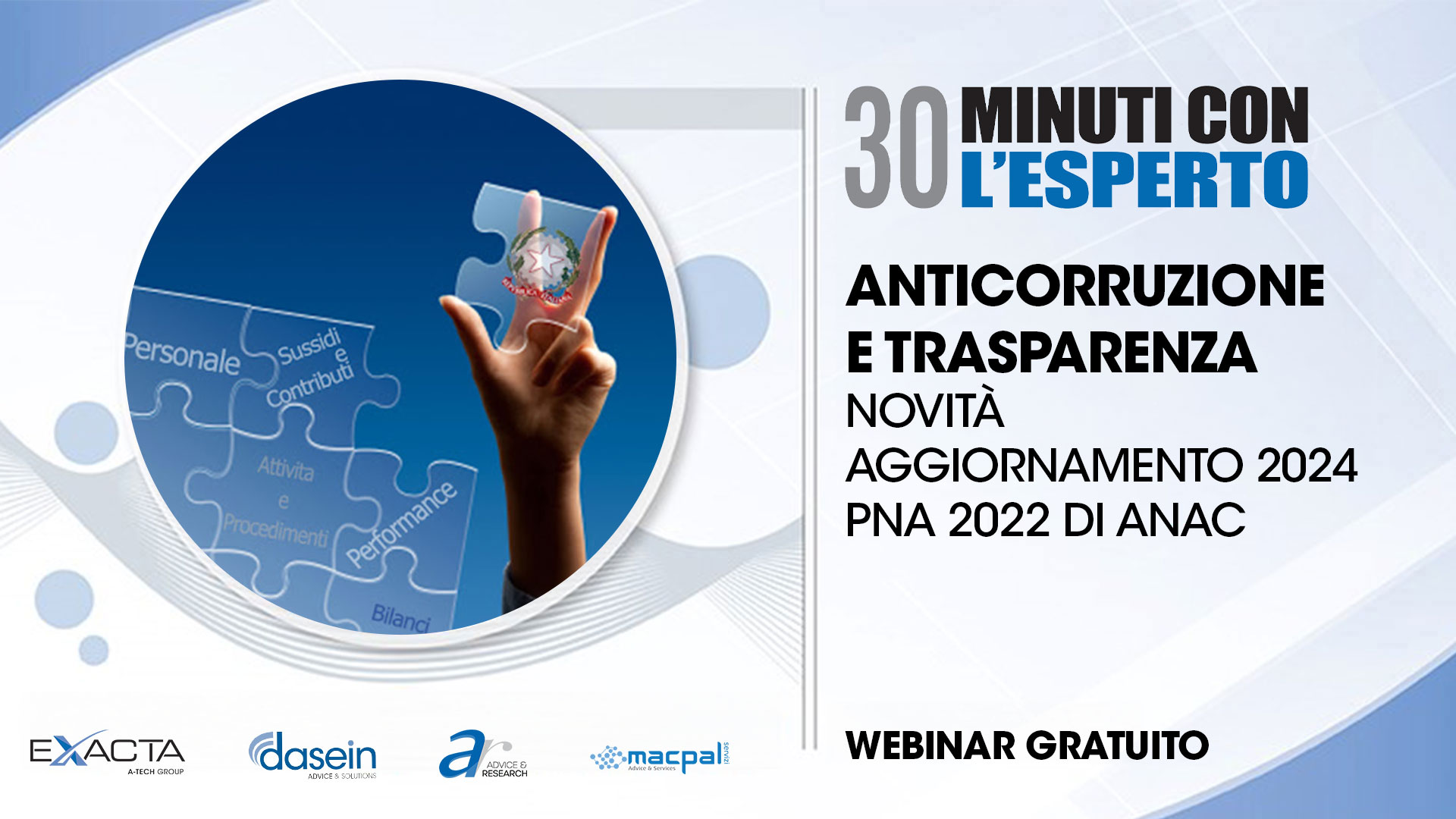 12